1 сентября  - День знаний

12 декабря 2013 г. 
20- летие Конституции 
Российской Федерации
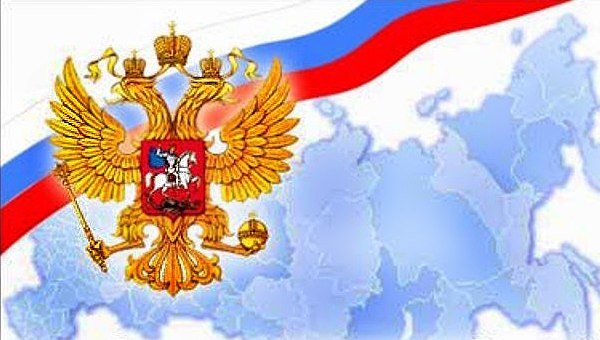 Презентацию подготовила Васильева Ирина Олеговна учитель начальных классов
Люблю тебя, моя Россия, 
За ясный свет твоих очей, 
За голос звонкий, как ручей.
Люблю, глубоко понимаю
Степей задумчивую грусть,
Люблю всё то, что называют
Одним широким словом РУСЬ.
Россия занимает часть восточной Европы и северную часть Азии. Это самое большое государство в мире по площади.   Москва- столица нашей Родины. Наша Родина такая большая, что если мы захотим проехать из края в край  на поезде, то эта дорога займёт целую неделю, а на самолёте -  полдня.
Россия – великая страна!
2. В бесстрашии атак спасли мы русский флаг,
И дом родной, и наши песни.
А, коль придёт беда, собою мы тогда
Отчизну заслоним, друг мой.
 
3. Полки идут стеной, красиво держат строй
И вместе с нами вся Россия.
И он, и ты, и я - армейская семья,
И этим мы сильны, друг мой.
1. Полки идут стеной, красиво держат строй
И гордо шелестят знамёна.
Комбат и рядовой, единою судьбой
Мы связаны с тобой, друг мой.
 
Припев: Служить России суждено тебе и мне,
Служить России, удивительной стране,
Где солнце новое встаёт на небе синем.
Плечом к плечу идут российские войска
И пусть военная дорога не легка,
Мы будем верою и правдою служить России.
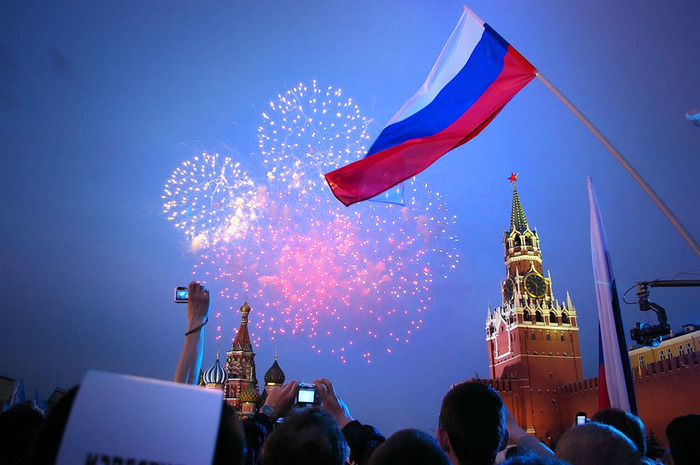 Конституция — это основной закон государства, определяющий его общественное и государственное устройство, права и обязанности граждан.
В этом году ей исполняется 20 лет.
Впервые  Конституция на территории России была разработана и принята в 1918 году. Это была Конституция РСФСР. Второй Конституцией, действовавшей на территории нашей страны, стала Конституция СССР (Союза Советских Социалистических Республик), принятая в 1924 году. Сменила Конституцию 1924 года вторая ее редакция,  которая была одобрена правительством страны  в 1936 году. До распада СССР на территории всех советских республик действовала Конституция 1977 года. Конституция Российской Федерации была принята 12 декабря 1993 года. 
В декабре 2013 года  Конституции Российской Федерации исполняется 20 лет. В ней записаны основные права и обязанности граждан. Главой нашего государства является президент.
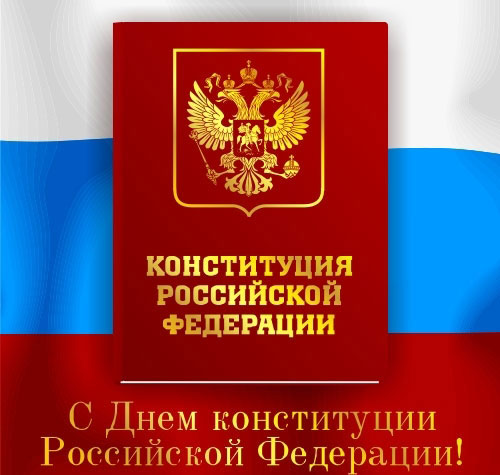 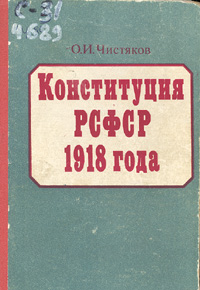 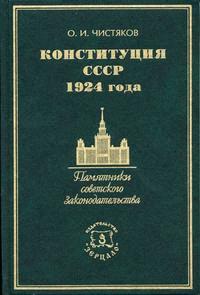 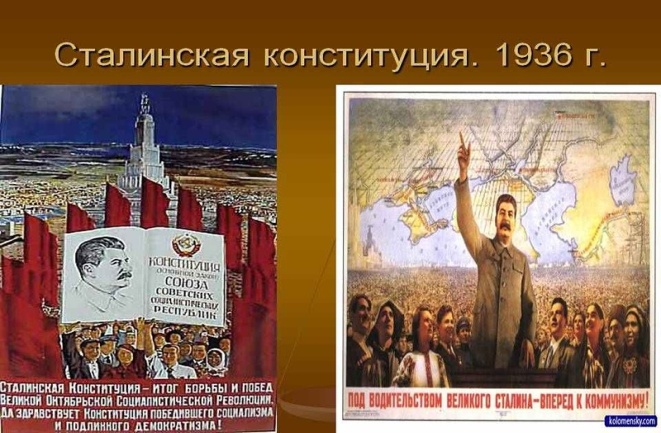 Президент России
Путин Владимир Владимирович
Вы еще  школьники, но вы уже граждане нашей страны, вы – будущее нашей Родины. Гражданин – это житель страны, который признает ее законы. Он должен уважать их.
У каждой страны есть свои отличительные знаки. Эти знаки называются символами государства.
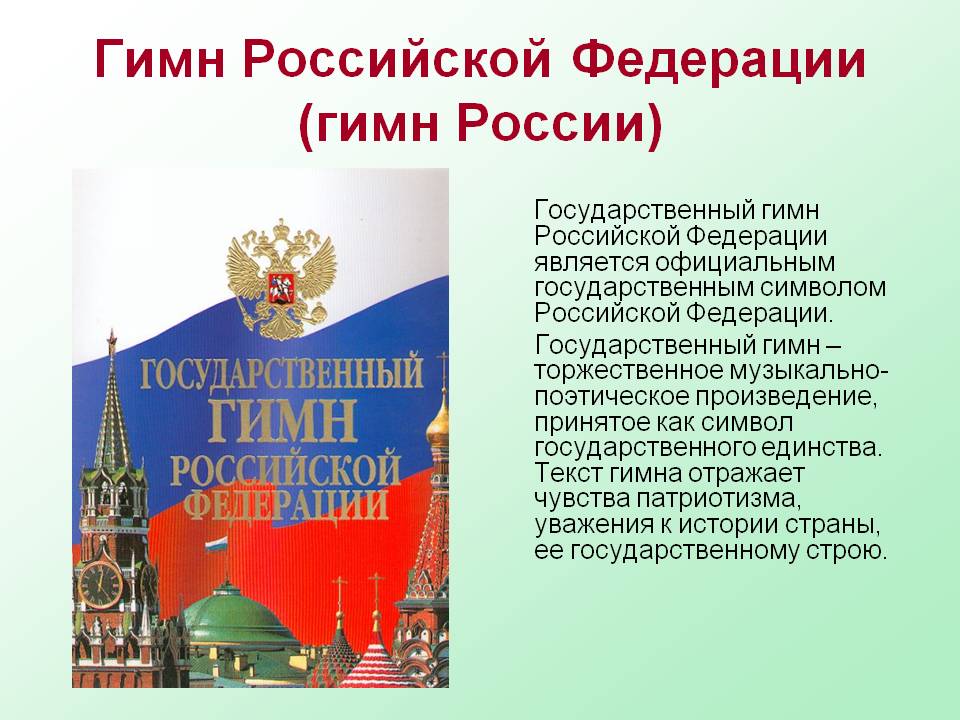 Государственный флаг Российской Федерации представляет собой прямоугольное полотнище из трёх равновеликих горизонтальных полос: белого, синего и красного цвета.
"Герб" в переводе с немецкого языка – наследие, наследство.
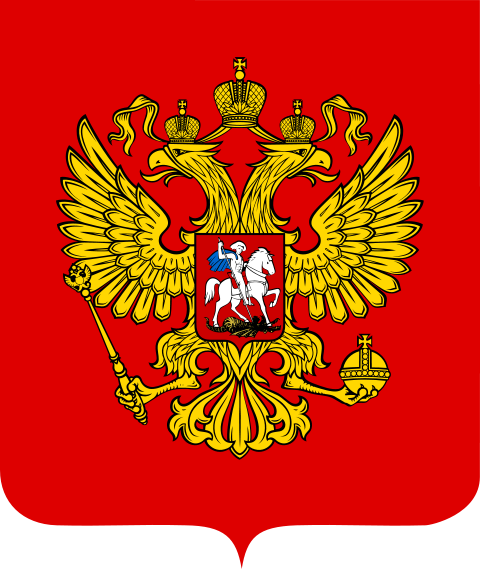 Поселок входит в Наро-Фоминский район Московской области.
Герб ЗАТО Молодежный утвержден 29 декабря 2003 года. Описание герба Молодежного приводилось в газете "Московский комсомолец" 13 марта 2004 года:
    "Композиция герба аллегорически показывает основной профиль деятельности жителей поселка, которая связана с войсками связи. По правилам геральдики, именно стрелы (древнейший символ воинства) и щит (означает охрану) являются эмблемами связистов. Река Нара, протекающая по территории населенного пункта, изображена в виде серебристого волнистого пояса. Основными же цветами герба стали красный, золотой и зеленый. А самый романтический элемент изображения - роза, на языке символов означающая молодость и вдохновение, - образно показывает название режимного поселка".